Texas Data Transport &  MarkeTrak Systems
(TDTMS)

Update to RMS
November 7, 2017

Jim Lee (AEP) – ChairMonica Jones (NRG) – Vice Chair
1
2018 Retail SLA Endorsement
TDTMS reviewed 2018 Retail SLA and recommends RMS approval as presented by ERCOT.

Tentative 2018 Retail Release Calendar:
         Weekday Release:			   Weekend/Retail Release:
2
Reminder: NPRR778 Key Dates!
Oct 16, 2017: ERCOT code uploaded to Retail Market Testing Environment (RMTE) available for ad-hoc testing.
Oct 19, 2017: RMS Workshop – NPRR778
Nov 1, 2017: Market Notice to include Testing Details; Kick-Off Call reminder; End-to-End coordinated testing sign up reminder
Nov 10, 2017: End-to-End coordinated testing sign up deadline
Nov 15, 2017: NPRR778 Testing Kick-Off Call (9:30am – 11:30am during TDTMS meeting)
Nov 20 – Dec 7, 2017: End-to-End coordinated testing window
Dec 9-10, 2017: NPRR778/RMGRR139 Go-Live
Dec 11, 2017: Market Notice to remind MPs to utilize transactions in lieu of day-to-day usage of MarkeTrak Cancel w/ Approval (per NPRR778)
Feb 1, 2018: Market Notice to remind MPs that TDSPs will cease support of daily use of MarkeTrak Cancel w/ Approval on March 1, 2018
Mar 1, 2018: TDSPs to cease support of daily use of MarkeTrak Cancel w/ Approv
3
NPRR778 Workshop Presentation & Test Scripts
TXSET & TDTMS held a Workshop for NPRR778 to outline processes and timelines, and address any questions from Market Participants about end-to-end testing.






NPRR778 Test Scripts for End-to-End testing:
4
Next TDTMS meeting date: 
November 15th  9:30am
In-person @ ERCOT METCenter(WebEx available)
http://www.ercot.com/committees/board/tac/rms/tdtms/index.html
5
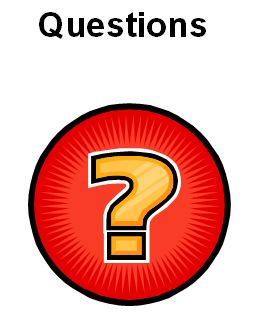 6